Муниципальное бюджетное общеобразовательное учреждение                                                                     «Уютненская средняя общеобразовательная школа»                                                                           Пролетарского района Ростовской области                                                                                                           (МБОУ Уютненская СОШ)
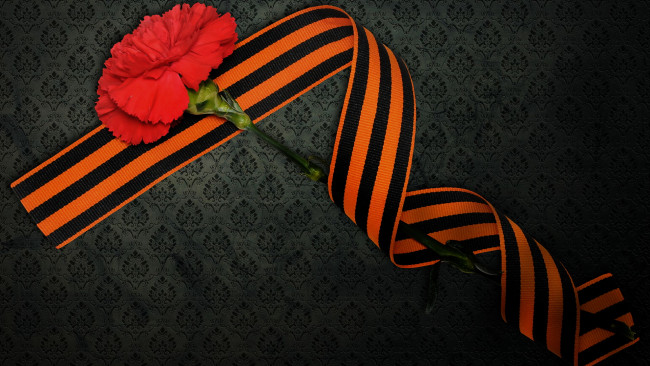 Детское объединение «Неизученные страницы истории»
Серия: «Мы познакомились и вам советуем»
«Наша точка зрения: лучшие музейные экспозиции о войне»
Музей отечественной военной истории
Посетить музей в онлайн формате Вы можете перейдя по ссылке :
http://www.kskdivniy.ru/museum/
Государственный историко-мемориальный музей-панорама «Сталинградская битва»
Посетить музей в онлайн формате Вы можете перейдя по ссылке :
https://stalingrad-battle.ru/
Центральный музей вооруженных сил Российской Федерации
Посетить музей в онлайн формате Вы можете перейдя по ссылке :
http://doroga.mil.ru/
Аксайский военно-исторический музей
Посетить музей в онлайн формате Вы можете перейдя по ссылке :
https://aksay-museum.ru/
«Наша точка зрения: лучшие музейные экспозиции о войне»